How I manage patients who resist conventional therapy:tales from the clinic
Martin H. Ellis MD
Hematology Institute and Blood Bank
Meir Medical Center
Sackler School of Medicine, Tel Aviv, Israel
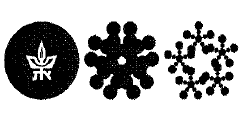 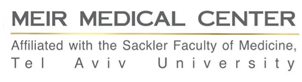 Outline
Extent of the problem
Identifying reasons for patient reticence
Working with the patient
Finding ways forward
Extent of the problem-my experience
Variable but unknown
More among newly diagnosed patients
More among patients with multiple illnesses
More among poorly informed patients
Identifying reasons for patient reticence
Fear of the unknown (re- disease and re- treatment)
Prior beliefs
Naturalist/holistic approach
Poor understanding
“Not another pill!”
Identifying with the patient
“The tale of the boy who thought he was a turkey”
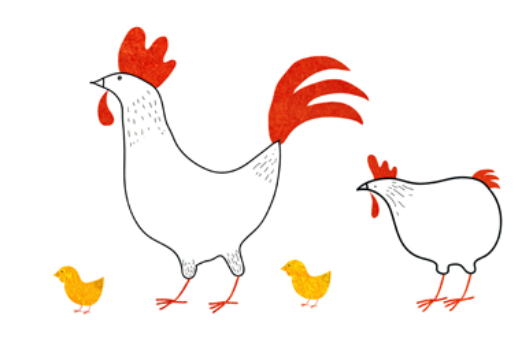 Finding ways forward
“The secret of care of the patient is caring for the patient” (Francis Peabody)
Building trust
“The doctor as a drug” (Michael Balint)
Engaging trusted proxies
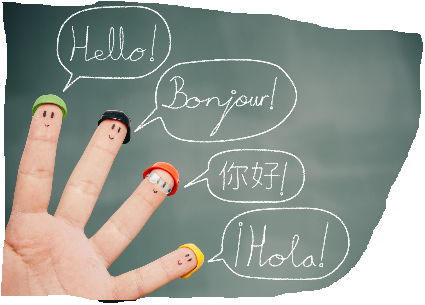 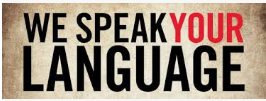 Some examples
78 y.o woman with ET – “No poisons for me”
Engaged her in activities of MPN patient group-empowerment
64 y.o. woman with ET – “I’m a fitness fanatic”
More frequent monitoring; reinforcing guideline-based management
54 y.o. man with P vera and intellectual impairment – “Needles scare me”
Family support, music, medical clown Hydroxyurea
56 y.o. man with P vera – “Hijama for me”
He wins
Hijama- Arabic for “sucking”
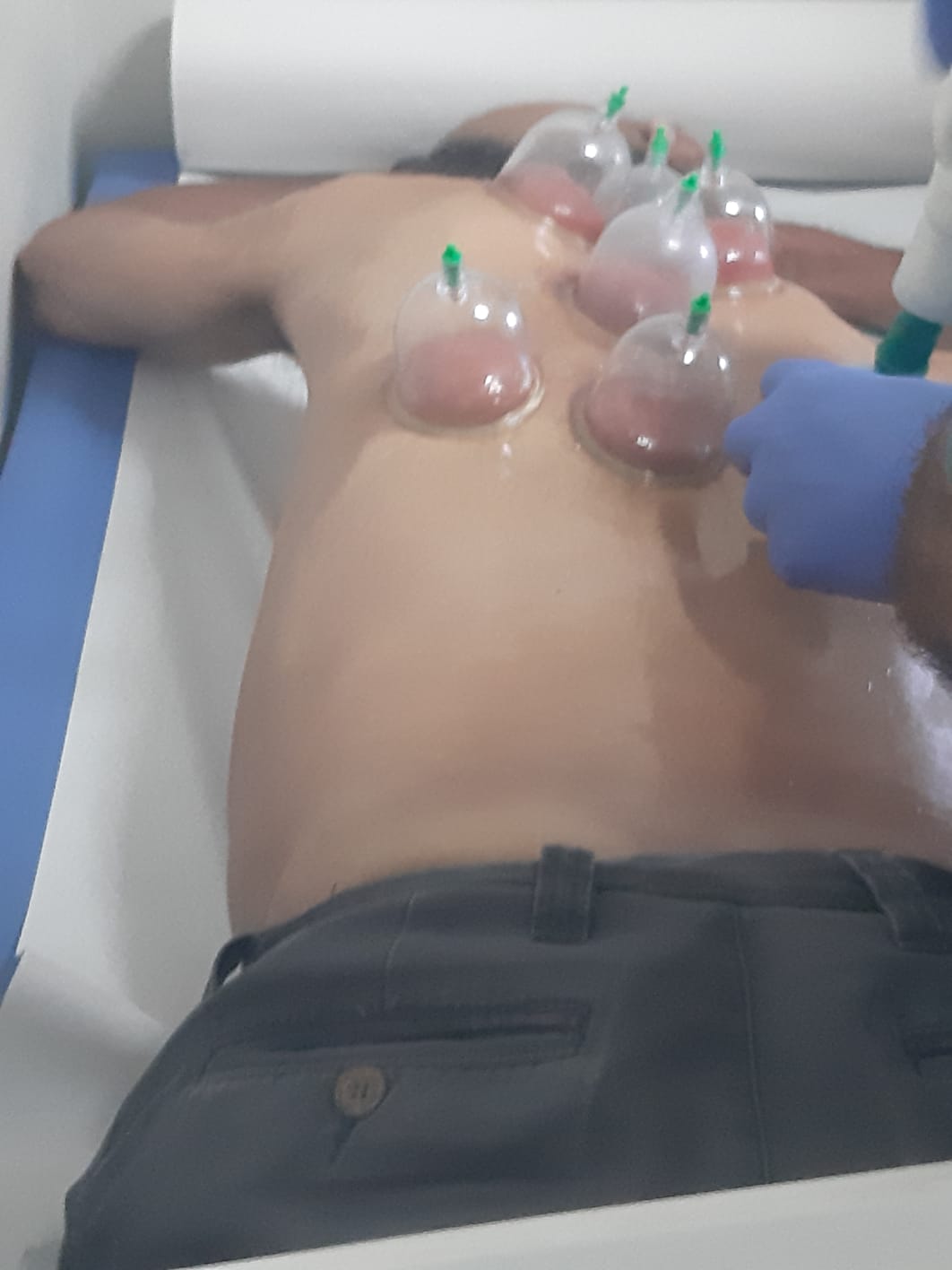 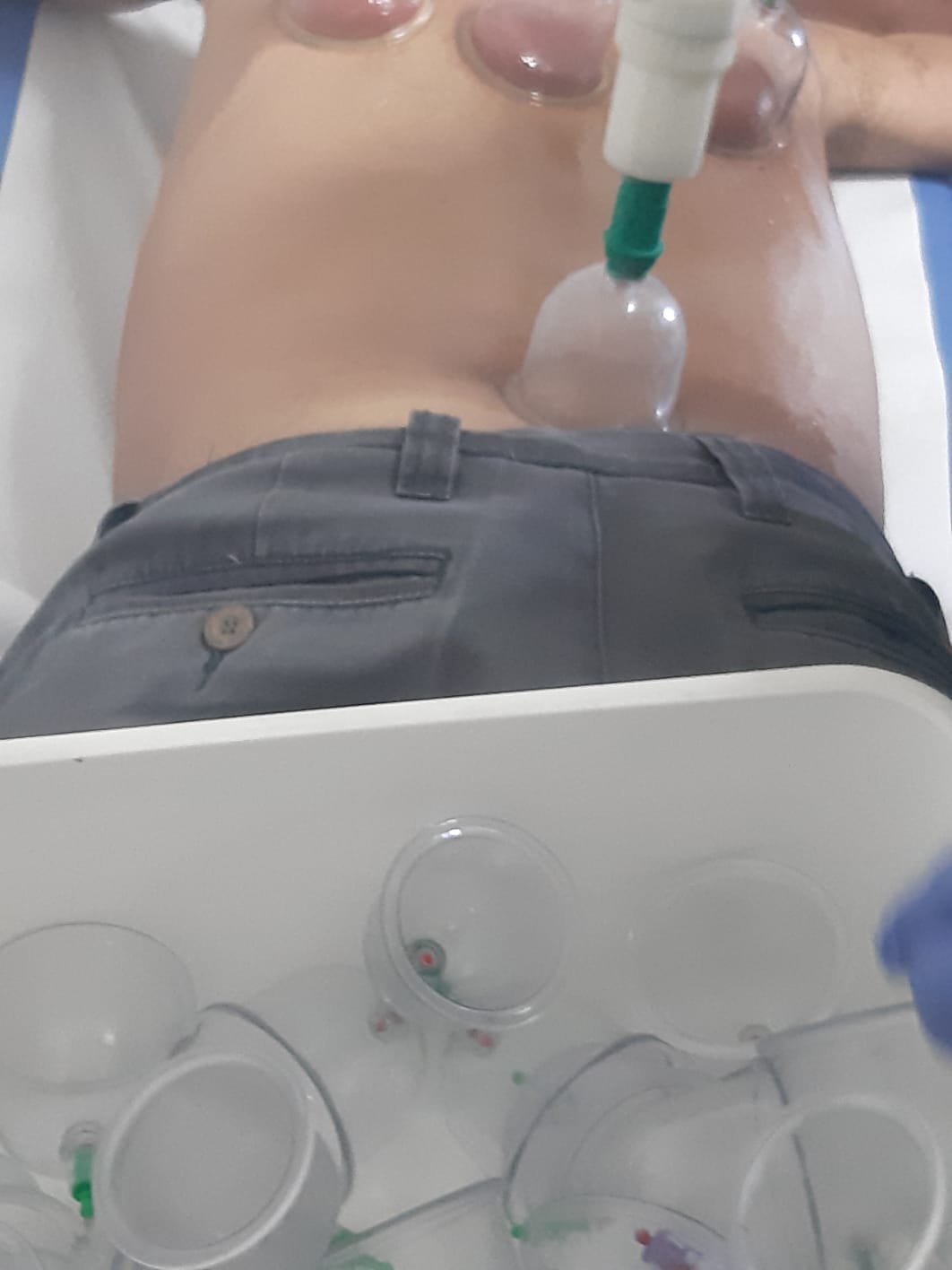 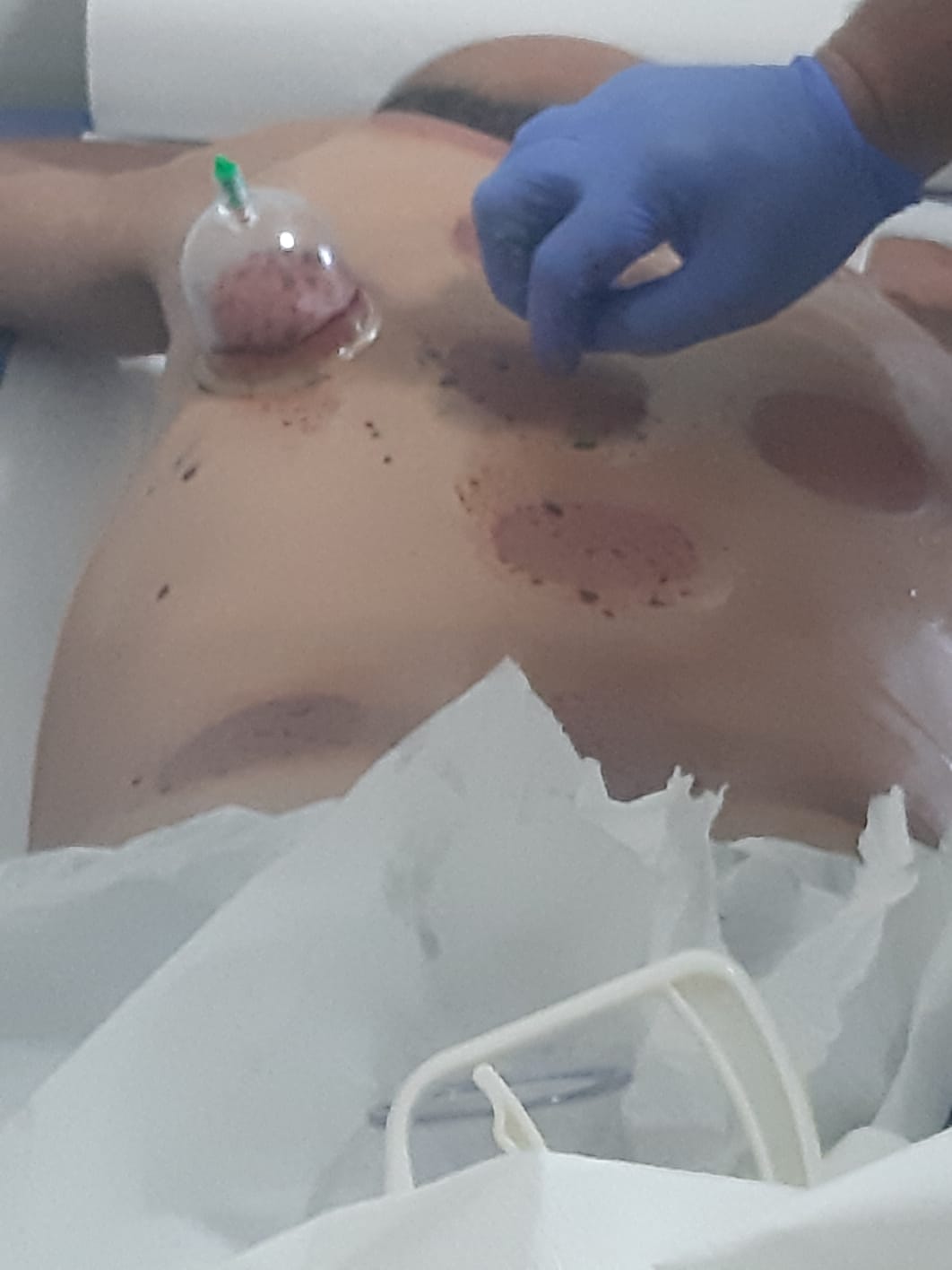 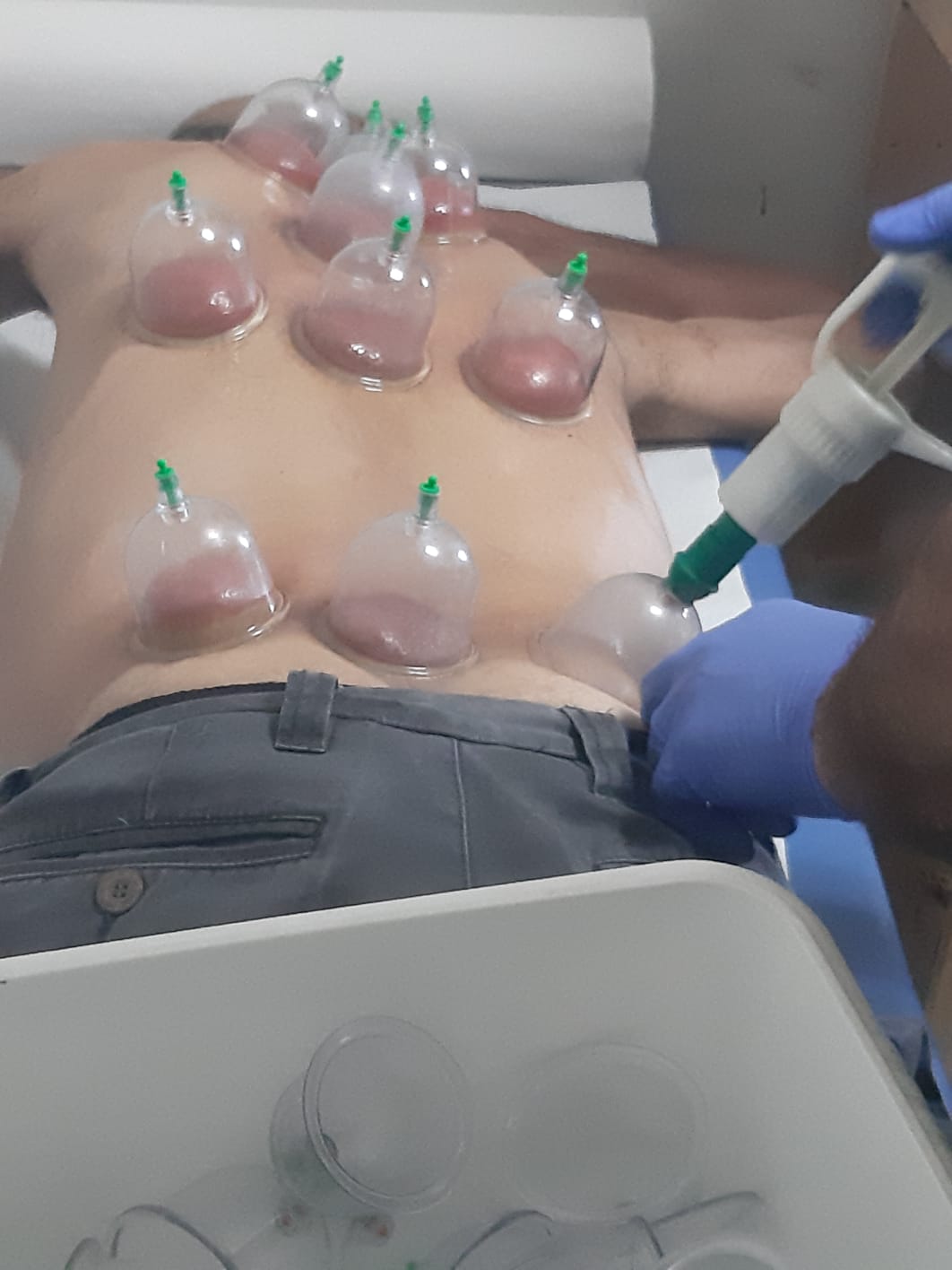 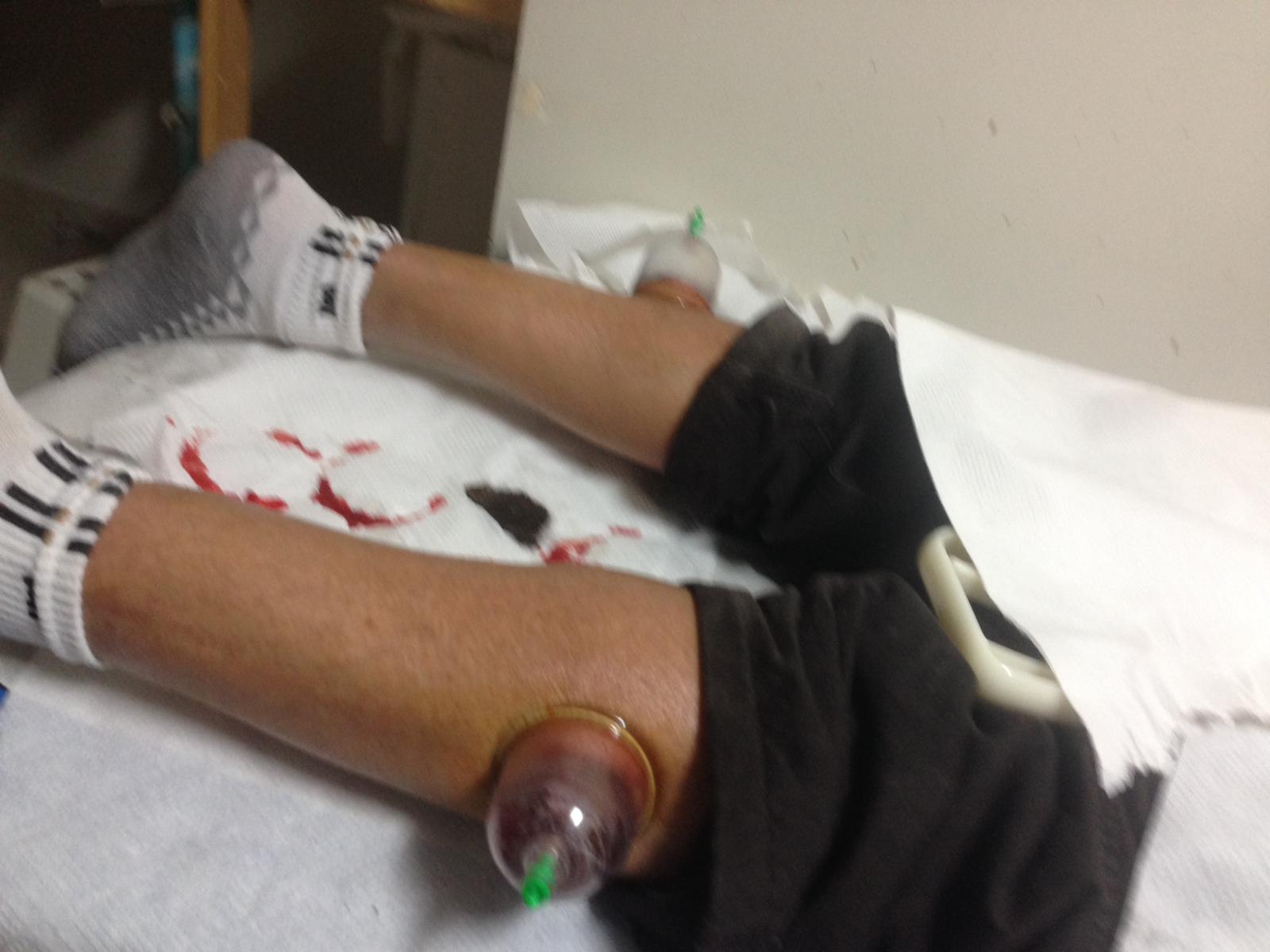 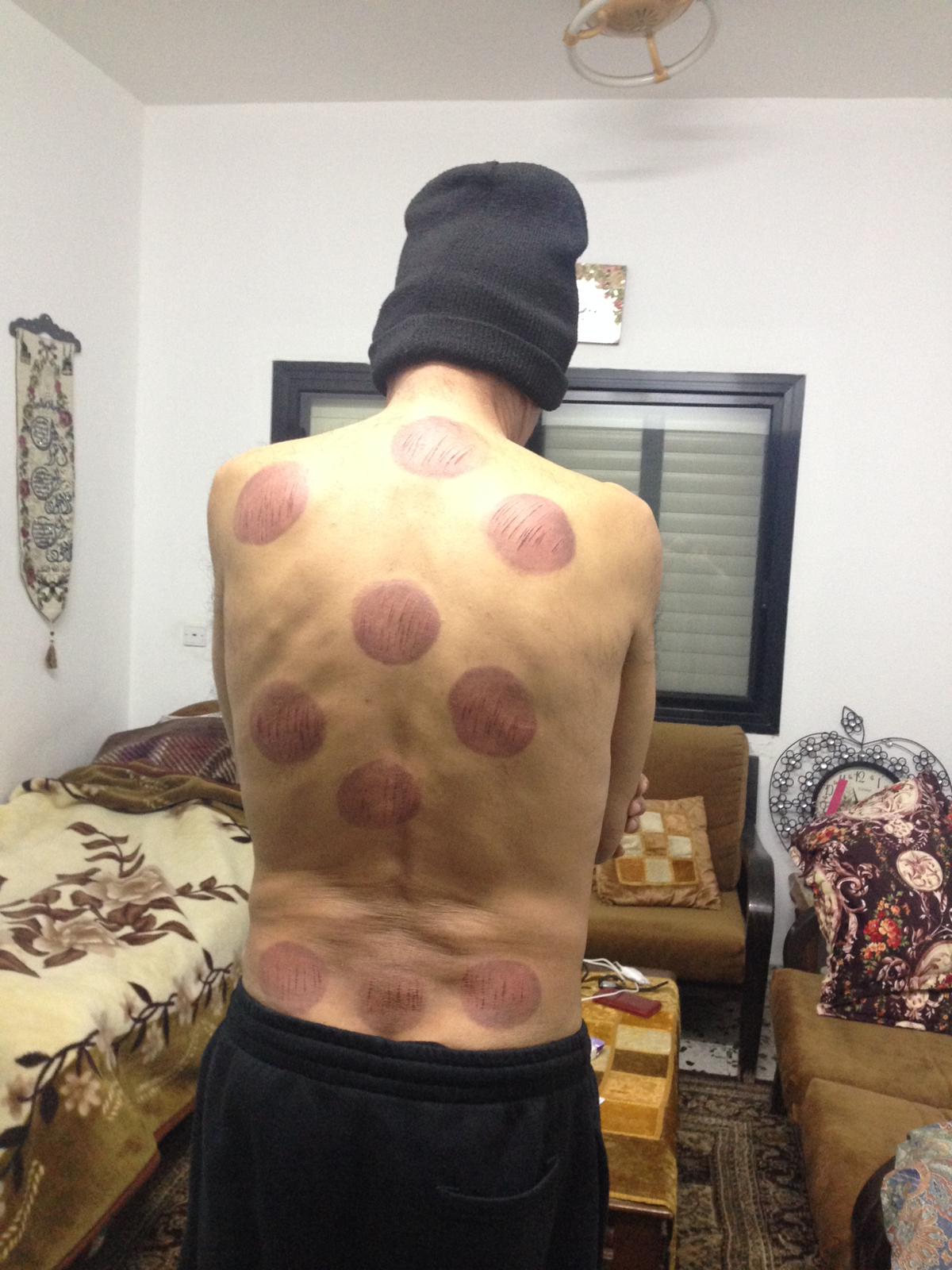